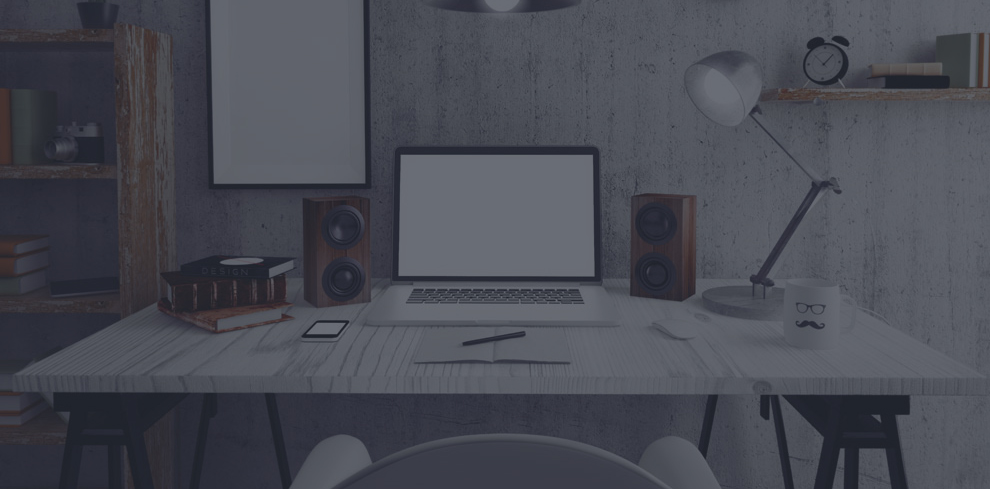 个人简历
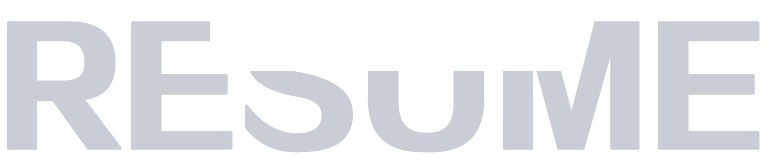 求职意向：平面设计
个人情况
个人情况
联系方式
第一PPT/ 男 / 23岁
淘宝美工/平面设计
电话：01234567890123
4000-5000元/月
QQ：123456789
现居住中山古镇
中山古镇
邮箱：XXXXXXXX@163.com
籍贯广东湛江
教育经历
这里添加文字说明
这里添加文字说明
上海前行者小学
2005·09 - 2011·06
上海前行者中学
这里添加文字说明
这里添加文字说明
2001·09 - 2014·06
这里添加文字说明
这里添加文字说明
上海前行者高中
2014·09 - 2017·06
上海前行者大学
主修经济管理学
这里添加文字说明
2017·09 - 2021·06
上海前行者学院
本科，主修法律
这里添加文字说明
2014·09 - 2017·06
工作经验
2016·09 - 2017·01
前行者有限公司，工作内容主要负责店铺整体装修，活动首页关
联促销，海报，优化店内宝贝描述，美化产品图片，上传新品详
情页设计等等。
2016
2017·03 - 2018·06
东盟空间灯饰有限公司，工作内容主要负责店铺整体装修，活动
首页海报，详情页设计等等。
2018
2018·08 - 2019·10
星洛灯饰有限公司，负责淘宝/天猫店铺的设计与装修：包括店铺
首页活动首页，关联促销，海报，优化店内宝贝描述，美化产品图
片，上传新品，详情页设计等等。
2019
培训经历
06
05
03
04
01
02
输入你的标题
这里输入简单的文字概述里输入简单文字概述输入简单的文字概述里输入输入里这里输入简单的文字概述
输入你的标题
这里输入简单的文字概述里输入简单文字概述输入简单的文字概述里输入输入里这里输入简单的文字概述
05
06
输入你的标题
这里输入简单的文字概述里输入简单文字概述输入简单的文字概述里输入输入里这里输入简单的文字概述
输入你的标题
这里输入简单的文字概述里输入简单文字概述输入简单的文字概述里输入输入里这里输入简单的文字概述
04
03
输入你的标题
这里输入简单的文字概述里输入简单文字概述输入简单的文字概述里输入输入里这里输入简单的文字概述
输入你的标题
这里输入简单的文字概述里输入简单文字概述输入简单的文字概述里输入输入里这里输入简单的文字概述
01
02
专业技能
CDR
PS
Word
单击添加文本单击添加文本
单击添加文本单击添加文本
单击添加文本单击添加文本
单击添加文本单击添加文本
单击添加文本单击添加文本
AI
CAD
单击添加文本单击添加文本
EXCEL
所获嘉奖
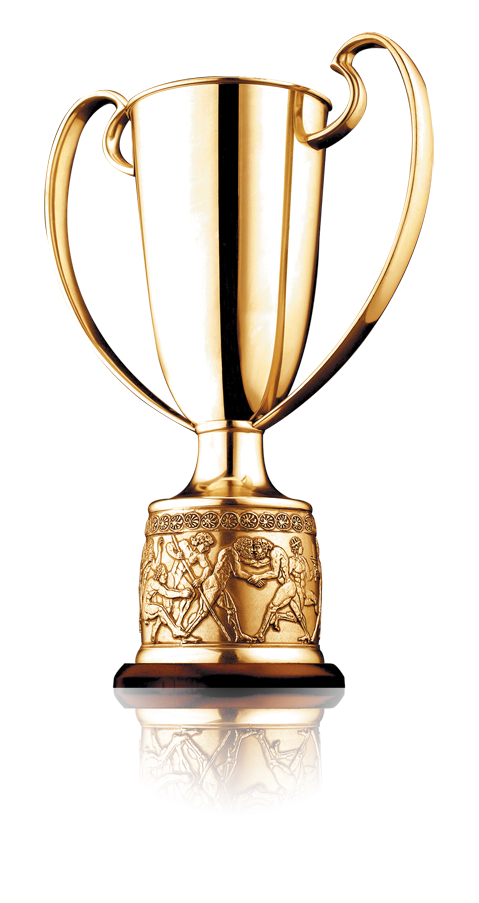 标题
标题
标题
单击此处添加文本
单击此处添加文本
单击此处添加文本
单击此处添加文本
标题
单击此处添加文本
单击此处添加文本
单击此处添加文本
单击此处添加文本
我的作品
作品名称
作品名称
作品名称
作品名称
作品名称
作品名称
作品名称
作品名称
作品名称
作品名称
输入设计日期
输入设计日期
输入设计日期
输入设计日期
输入设计日期
输入设计日期
输入设计日期
输入设计日期
输入设计日期
输入设计日期
自我评价
本人热爱生活，性格开朗活泼，积极勤奋，有团队精神，拥有充实
的专业知识，也有独立的思维能力，工作态度认真，对艺术有着浓
厚的兴趣，从小热爱绘画，设计。在校期间曾参加过班级和校园的
绘画展览，手绘能力强，熟练cad, ,photoshop,《 3dmax
不太熟练》等设计软件．有一定的相关工作经验，绘画过许多室内
空间效果图，自己设计的一套cad平，立，剖面图。希望能成为各
大公司一份子,今后务必尽自己能力为贵公司出一份力。 工作期间认
真、积极主动、团队意识强；能按时、按质、按量的完成任务。